ＱＣサークル山形・秋田地区
第３０１回
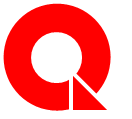 小集団改善活動研修会
参加募集のご案内
研修テーマ：ヒューマンエラー対策講座＜実践編＞
参加のおすすめ
昨今、品質にかかわる重大事故や不祥事が後を絶ちません。重大事故や不祥事の陰に
はいろいろな形で、ヒューマンエラーが潜んでいる場合が多くあります。今、品質管理の分野では、ヒューマンエラーに対処することが最大の課題になっています。
　ヒューマンエラーの発生した問題については、真の原因をとらえ、対策することが大切であり、真の原因とは何か、各部門の管理・監督者、スタッフが中心となって進めて
いくことが重要です。本講座では、各階層の方々に、講義や事例の紹介、グループ演習をとおして防止策のノウハウを習得し、実践での成果に結びつけていただきます。
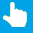 ねらい
「人はエラーをするもの」。これを踏まえた上で、管理・監督者、スタッフは、実務者
に対して教育・訓練、指導・支援を行ったり、さらには「ポカよけ」をしたり、エラー
が起きたときには真の原因を追究し、対策を講じて再発防止をしていく。これは生産現
場に限らず、事務・販売・サービス、あるいは医療・福祉など、あらゆる職種、職場に
あてはまることです。本講座は、これまで「アイマイ」にされてきたヒューマンエラー
発生要因の洗い出しを行い、実践的な対処方法について学びます。
主催：ＱＣサークル山形地区・山形県工業会　　後援：ＱＣサークル東北支部
主催：ＱＣサークル山形・秋田地区　　後援：ＱＣサークル東北支部
研修プログラム
８:40 ～　9:00　受付
   　9:00 ～　9:10　オリエンテーション，開会の挨拶
   　9:10 ～　9:15　講師紹介
   　9:15 ～ 11:15　講義：ヒューマンエラー対策講座<実践編>
　11:15 ～ 12:00　グループ演習の進め方　12:00 ～ 12:45　昼食・休憩　12:45 ～ 13:20 ＴＤＫ歴史みらい館見学
　13:20 ～ 15:30　グループ演習（事例研究）
　15:30 ～ 16:30　グループ演習の結果発表とまとめ
　16:30 ～ 16:50　質疑応答
　16:50 ～ 17:00　アンケート記入，閉会の挨拶
講師紹介
講師　髙橋　芳邦　氏　　　
　1963年3月　  富山大学経営短期大学部第2部 経営学科卒業　
　2001年3月　  (株)不二越 定年退社
　 　特記事頂 ：  1991年　デミング賞受賞時の部門推進責任者
　1999年3月～  2012年2月　QCサークル本部指導員
　2001年4月～  2016年12月北陸職業能力開発大学校非常勤講師
　2003年3月～  2009年2月　QCサークル北陸支部世話人
　2005年4月～  2012年2月　QCサークル本部認定講師
　【現職・資格】
　2002年5月～  日本科学技術連盟認定 QCサークル上級指導士　
　2009年3月～  QCサークル北陸支部顧問
　2001年4月～  富山県経営者協会講師
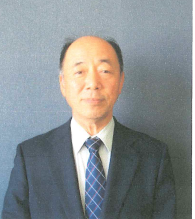 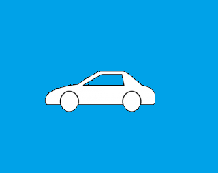 会場案内
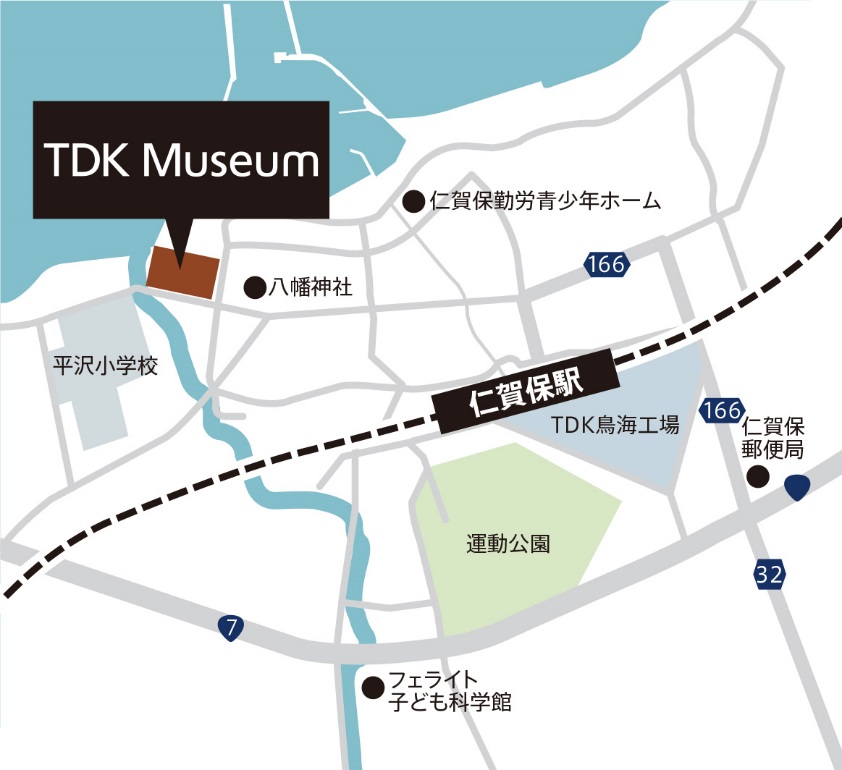 ■仁賀保駅より約１．０km
   車で約３分、徒歩で約１０分。
　　駐車場　約５０台収容可
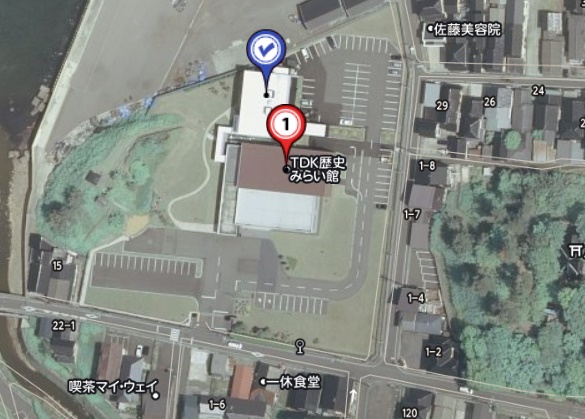 ゲストハウス
申込書①
ＱＣサークル山形・秋田地区事務局
日立オートモティブシステムズ㈱　ＪＰ品質保証部　基準管理課　　
　　土場　祐子　行き　　　　　
＊参加申込みから２日経過しても返信がない場合、お手数ですが
　メールかＴＥＬで確認をお願い致します。
　E-mail : yuko.doba.gw@hitachi-automotive.co.jp
   　 TEL : 携帯　090-1063-9347　FAX : 0182-33-2229　　　　　
＊締め切り：令和　元年 １０月３１日（木）　　　
　　
　第３０１回　ＱＣサークル山形・秋田地区
　　　　　　ＱＣサークル研修会　参加申込書
別紙、事前調査票（申込書②③）もご提出お願いいたします。
申込書②
ＱＣサークル山形・秋田地区事務局
日立オートモティブシステムズ(株)　ＪＰ品質保証部　　土場　祐子行き　　　　
　　　第３０１回　ＱＣサークル研修会　事前調査票
申込書③